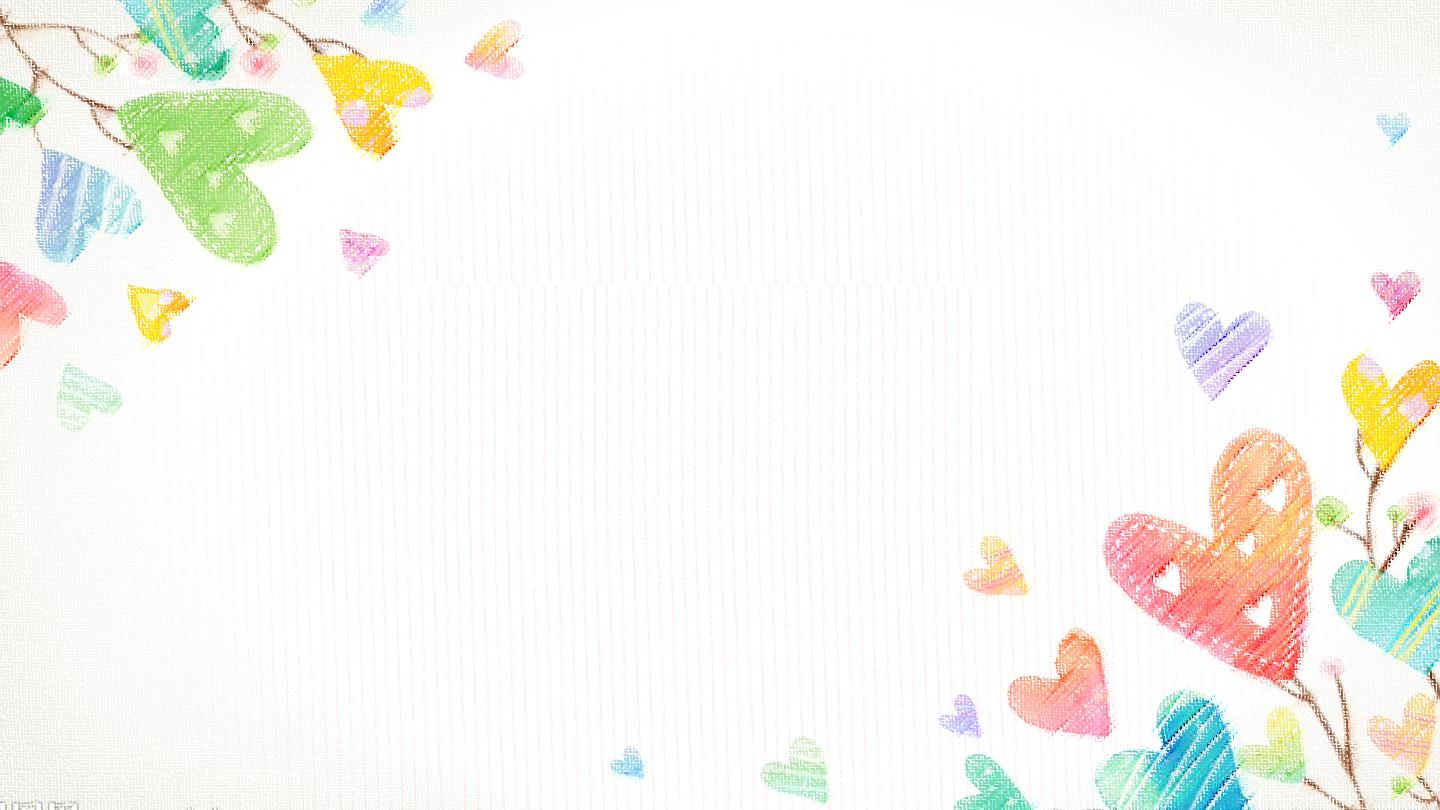 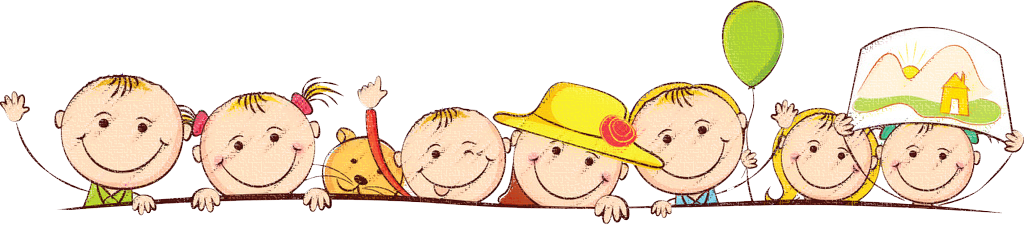 Chào mừng các con 
đến với giờ học Tự nhiên và Xã hội
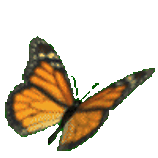 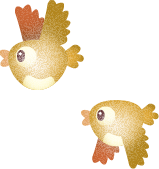 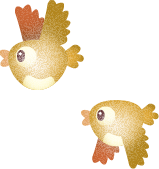 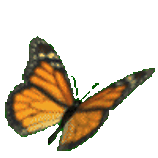 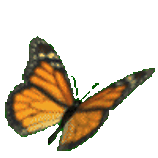 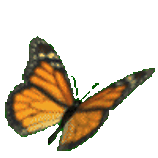 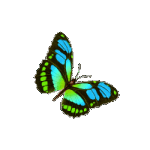 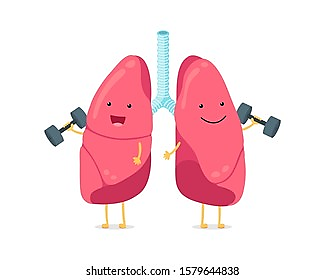 BÀI 24
BÀI 24
CHĂM SÓC, BẢO VỆ CƠ QUAN HÔ HẤP
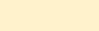 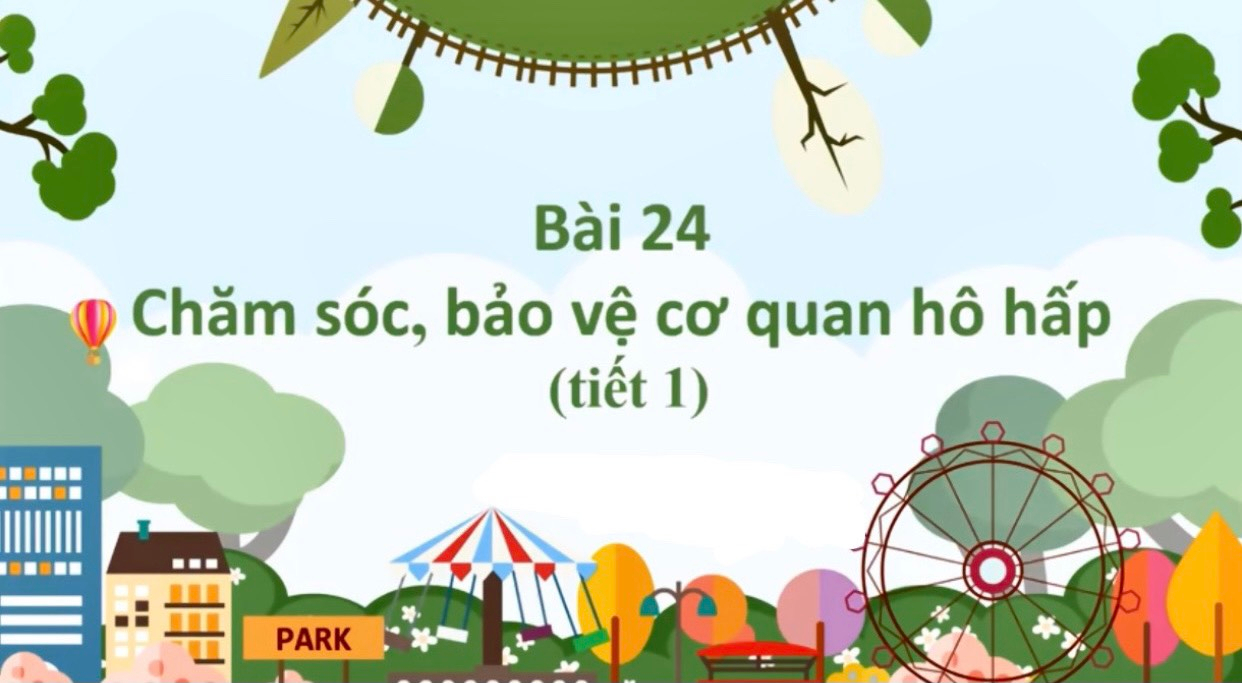 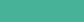 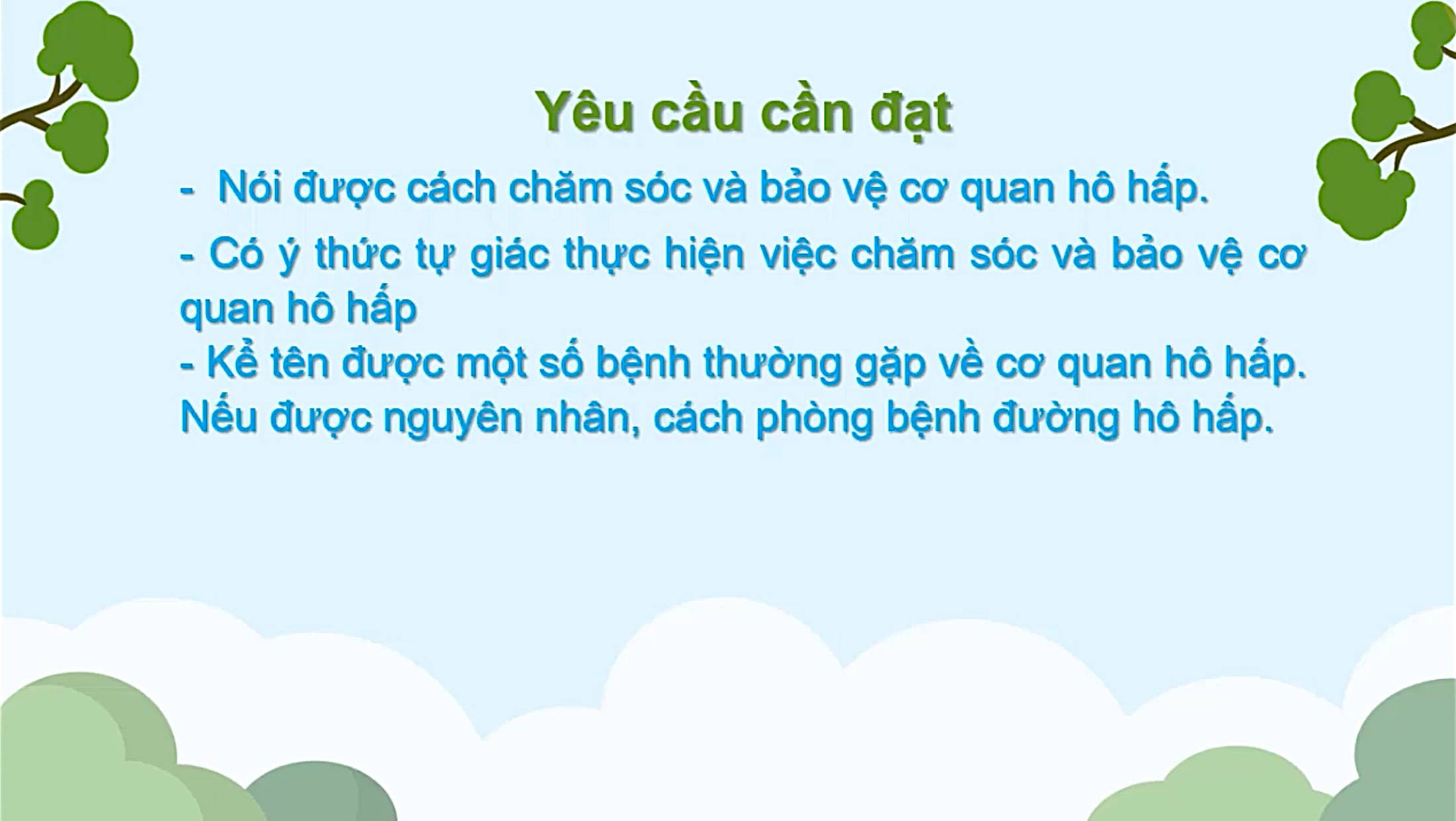 Đọc bài thơ và trả lời các câu hỏi ?
Bài thơ : Làm bác sĩ 
      Mời mẹ ngồi yên lặng
       Để “ bác sĩ ” khám cho
       Chắc tại đi đâu nắng
       Bệnh này là bệnh ho.
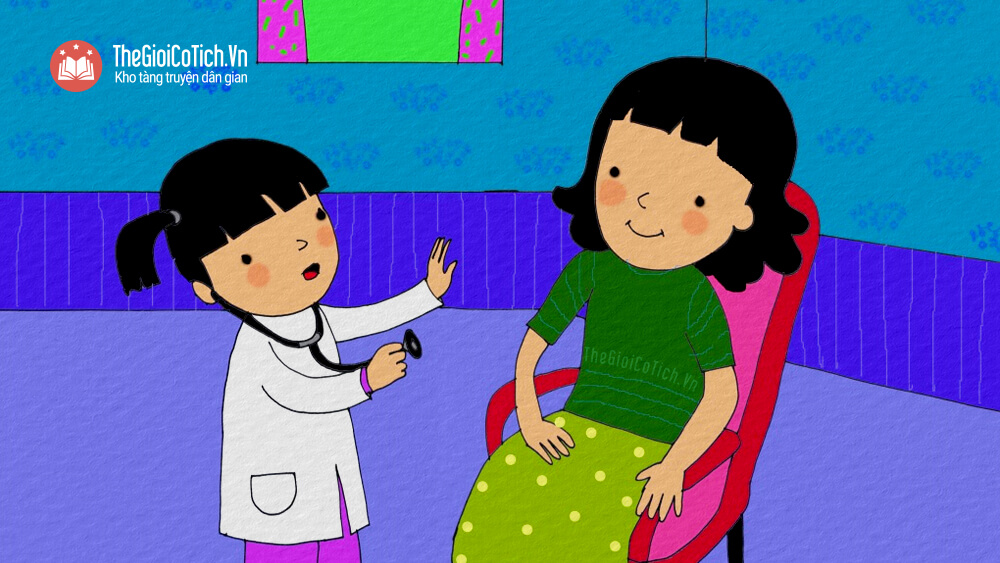 Bài thơ nhắc đến ai ?
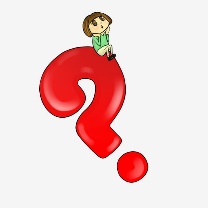 Bác sĩ đã hỏi han và khám bệnh như thế nào ?
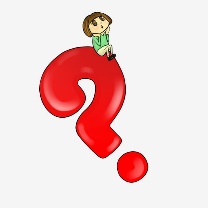 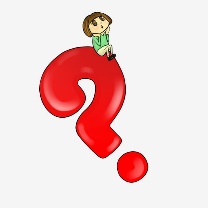 Mẹ đã bị bệnh gì ?
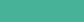 Em đã bao giờ bị ho, sổ mũi hay viêm họng chưa? Khi bị như vậy em cả thấy thế nào?
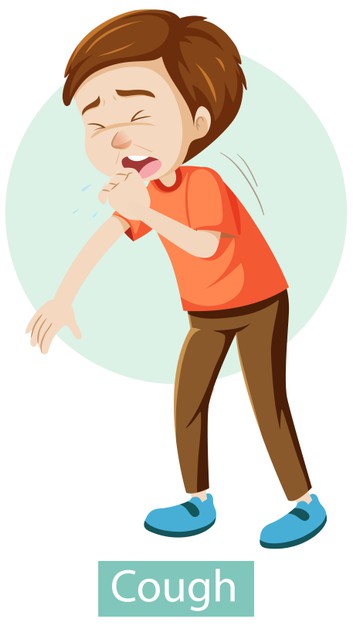 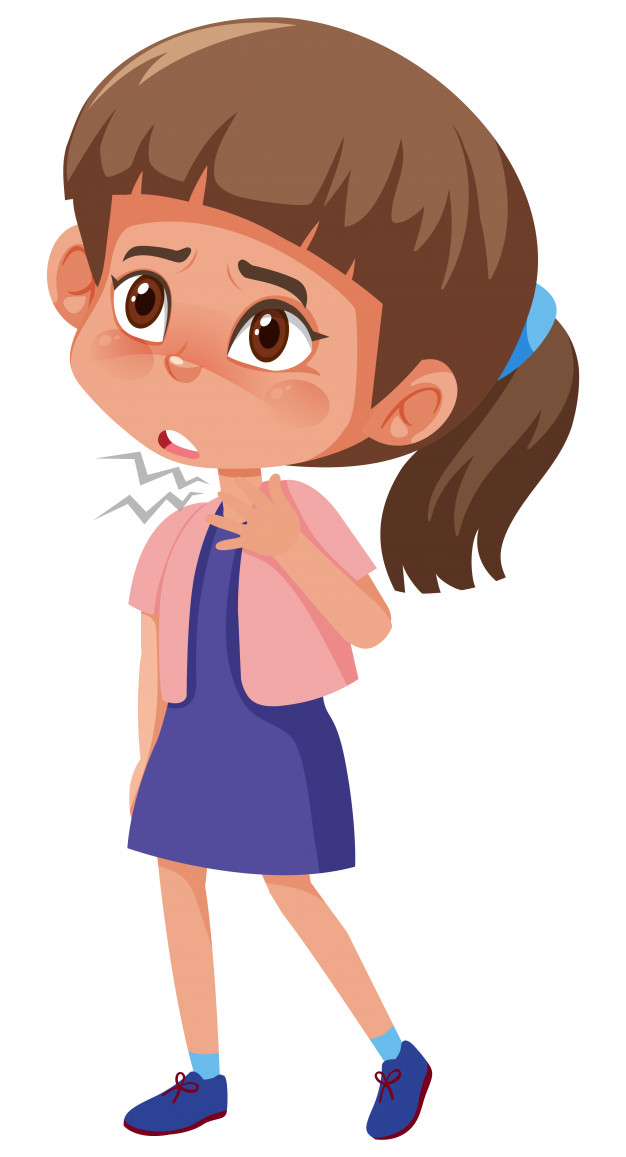 mệt mỏi
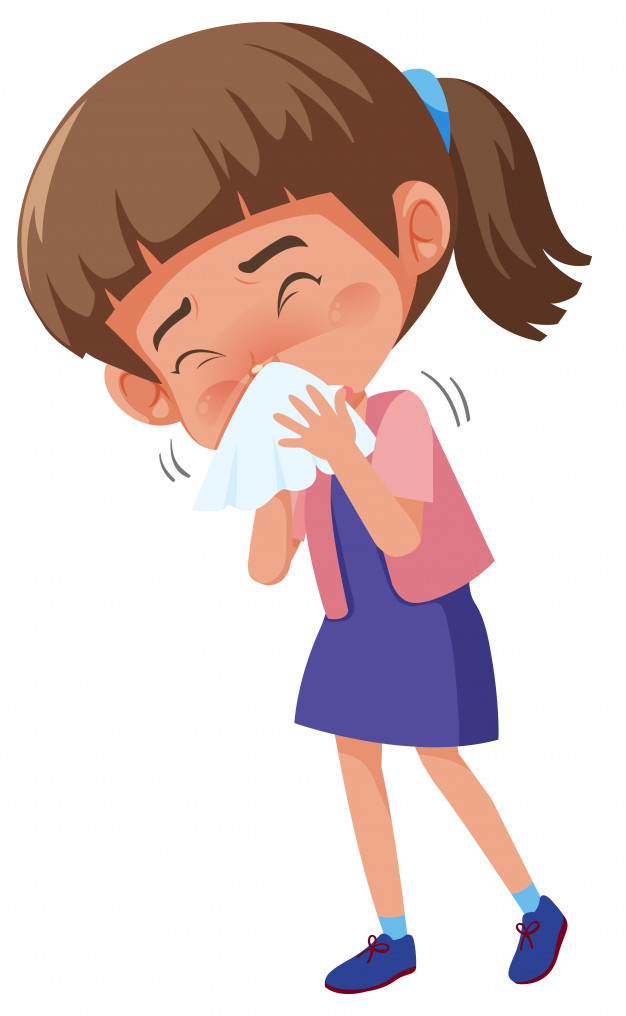 khó chịu
chán ăn
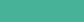 Quan sát các hình sau và cho biết các cách chăm sóc, bảo vệ cơ quan hô hấp. Nêu tác dụng của mỗi việc làm đó.
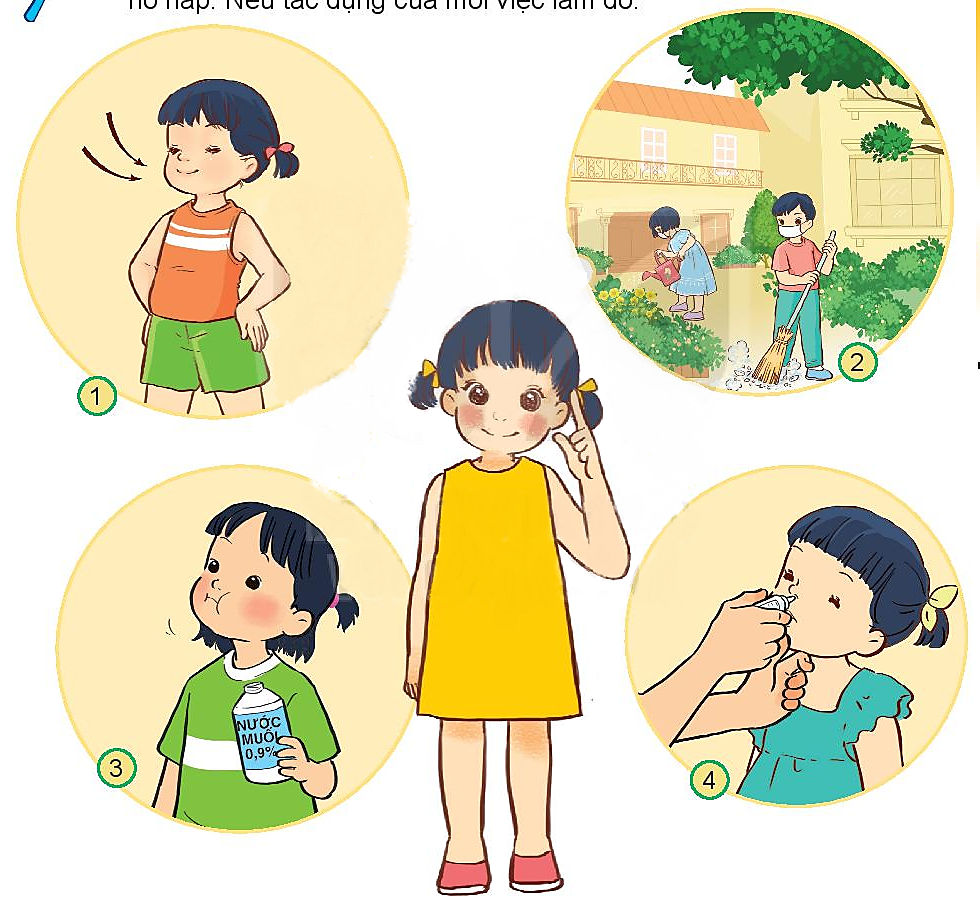 2
1
3
4
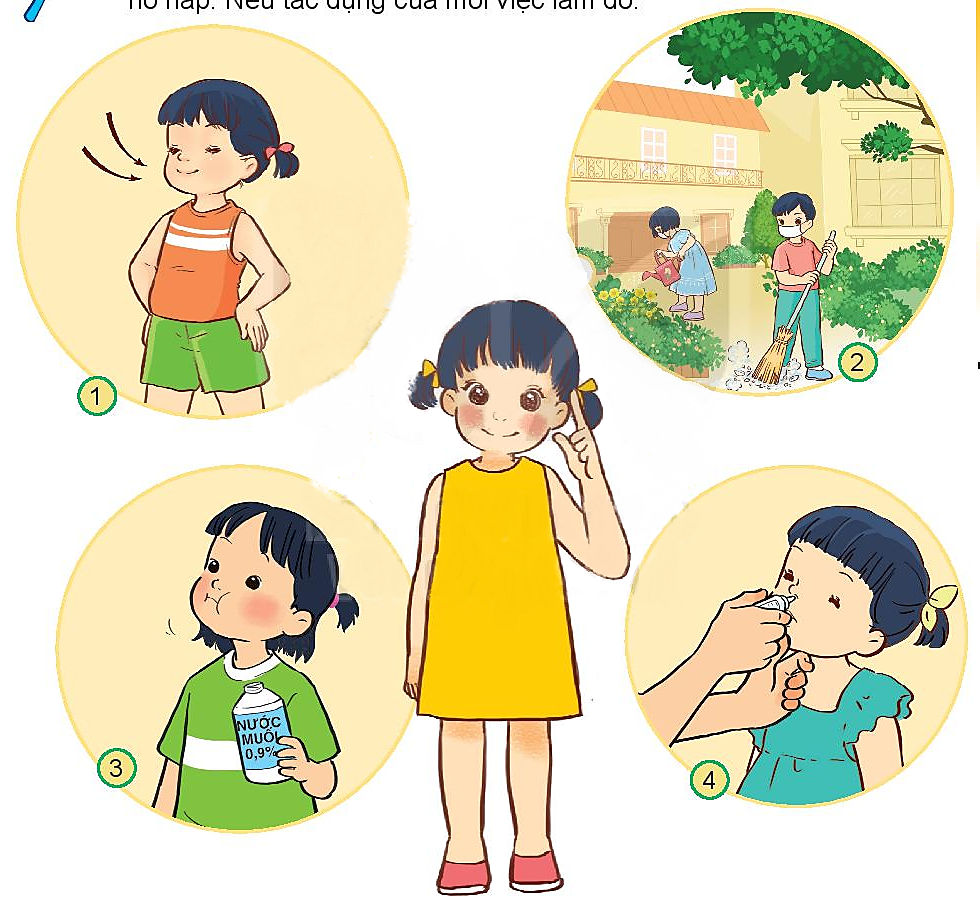 Hít thở 
đúng cách
Hít thở giúp lấy ô xi vào cơ thể. Giúp hô hấp được hiệu quả.
Bạn Hoa đang hít thở.
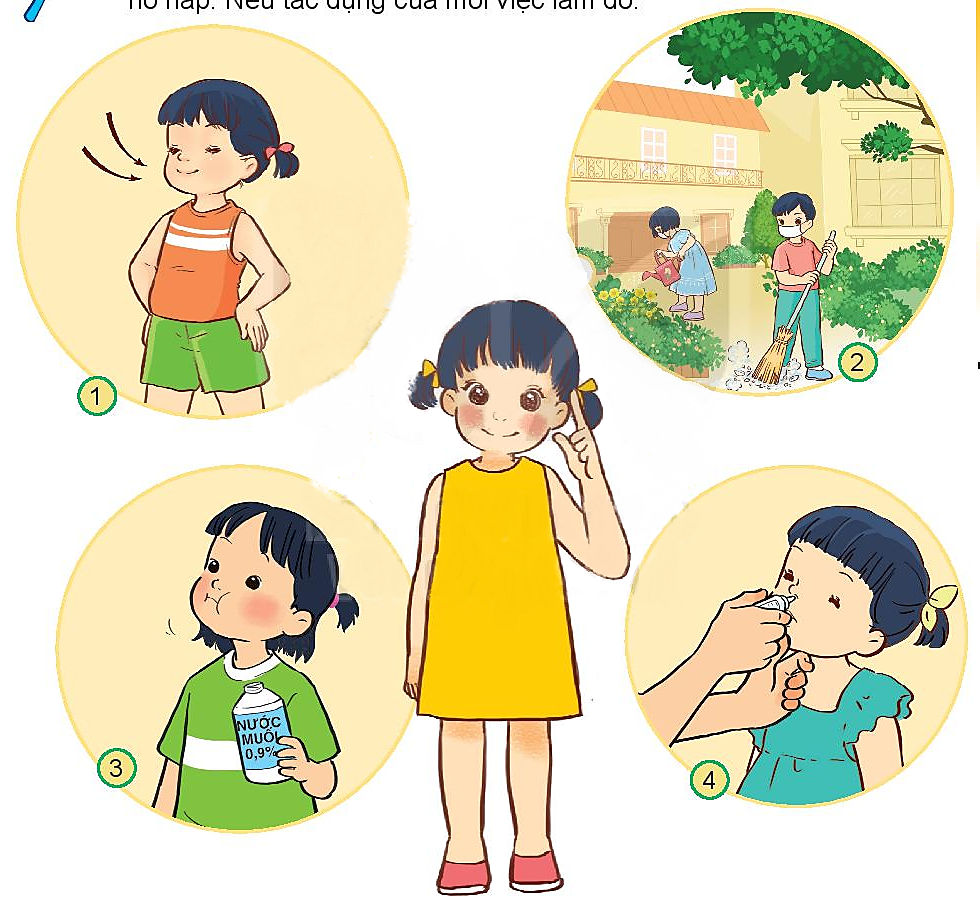 Bảo vệ 
môi trường
 Không khí trong sạch.
Bạn Nam đang quét dọn .
Bạn Hoa đang tưới cây.
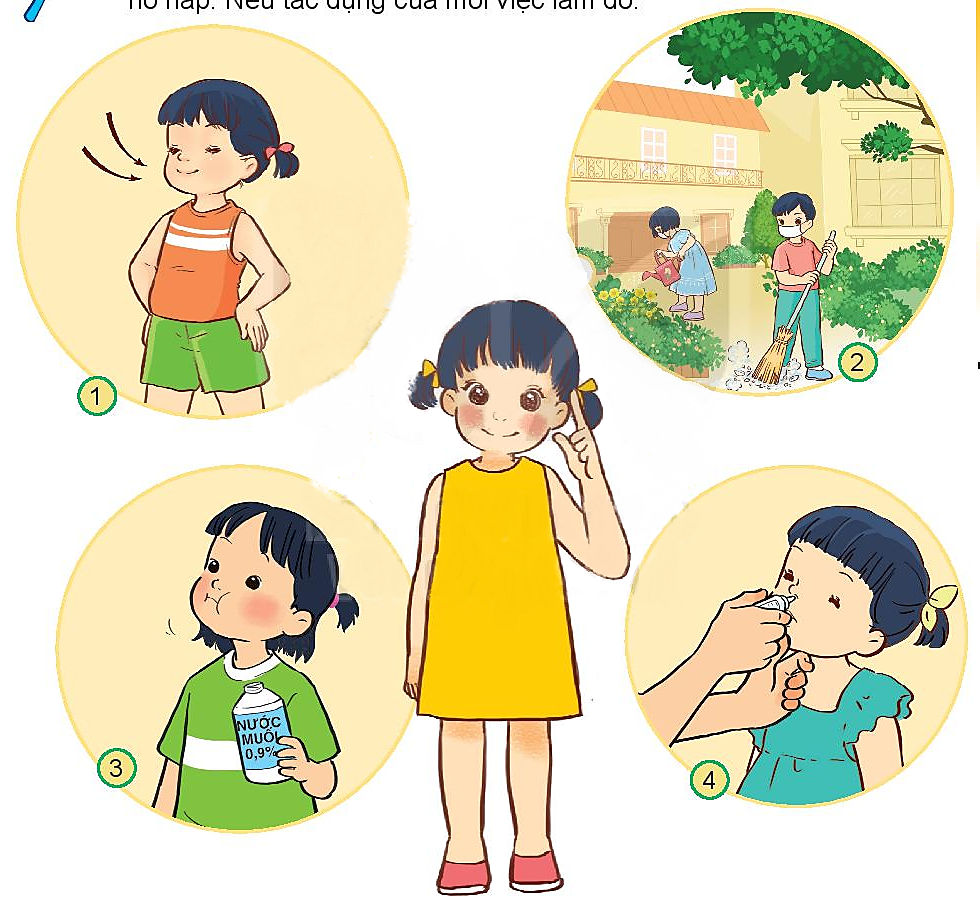 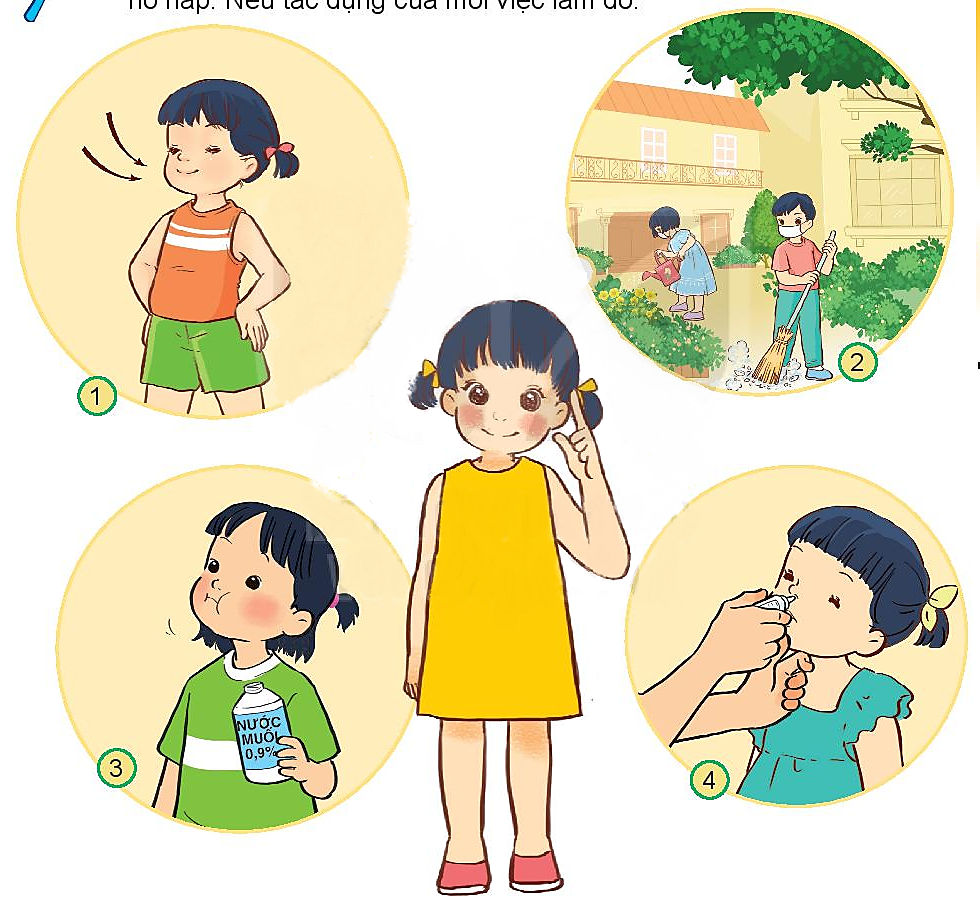 Bạn Hoa được nhỏ mũi
Bạn Hoa đang súc miệng nước muối
 Vệ sinh cổ họng
 Vệ sinh mũi
Trồng nhiều cây xanh
Tập thể dục
Đeo khẩu trang
Kể tên các cách em biết để bảo vệ cơ quan hô hấp
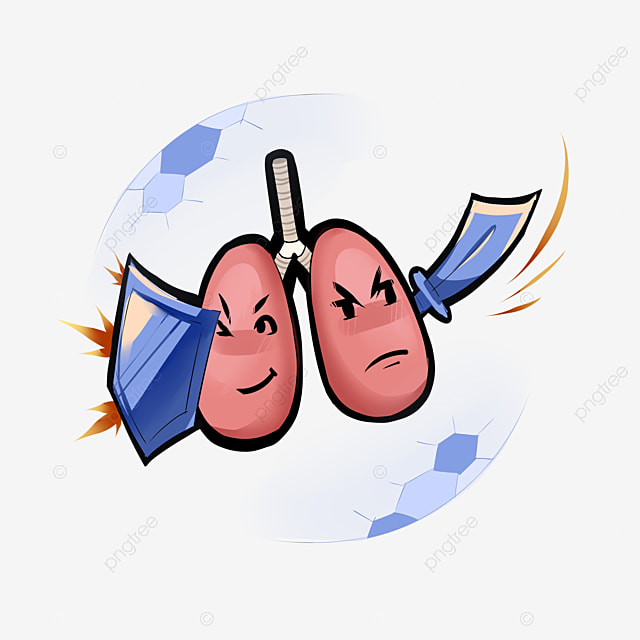 Ăn đủ chất
Uống nhiều nước
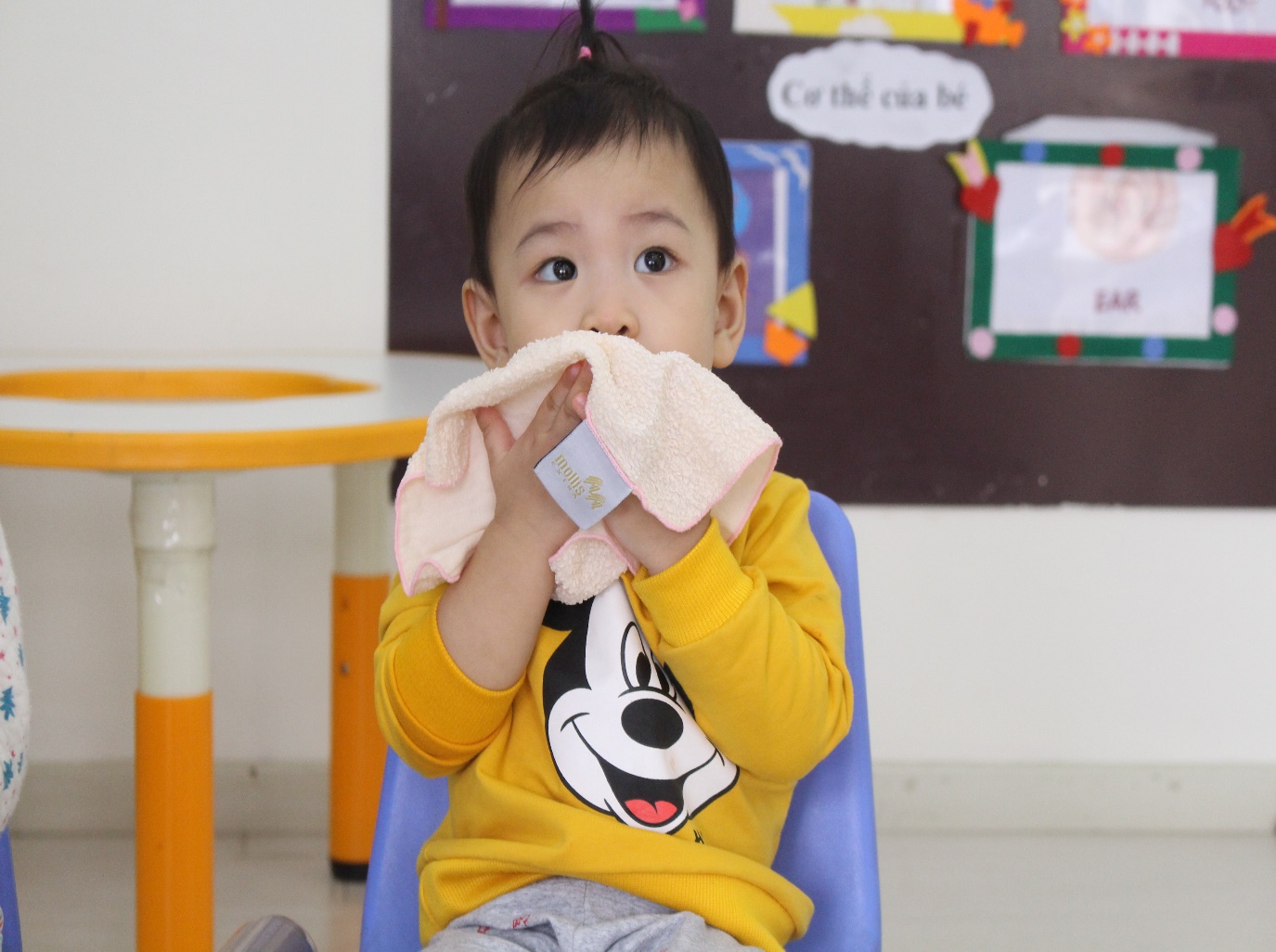 Dùng khăn sạch và mềm lau hai lỗ mũi, em thấy gì trên khăn ?
Quan sát thấy khăn có bụi bẩn, cho thấy bên trong mũi có lông mũi, lông mũi sẽ giữ lại bụi bẩn giúp ngăn bụi bẩn từ không khí tiến vào sâu hơn
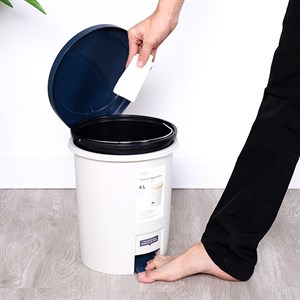 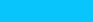 Khi ngạt mũi em cảm thấy thế nào? Khi thở bằng miệng em cảm thấy thế nào?
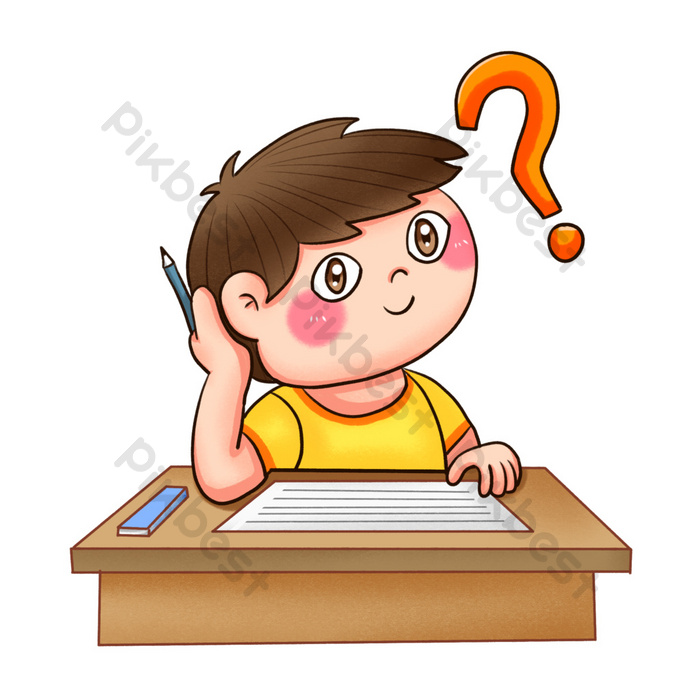 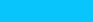 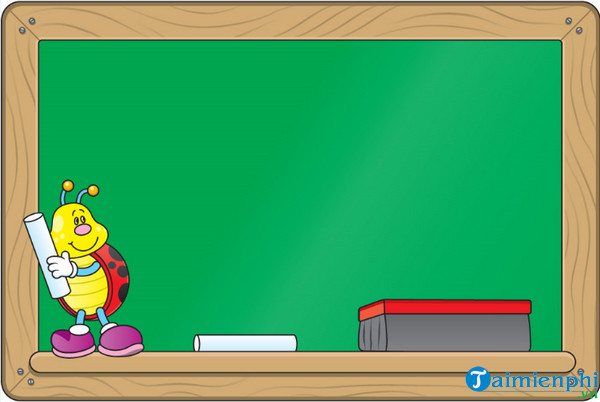 KẾT LUẬN
Miệng không ngăn được bụi bẩn nên cần hít thở bằng mũi chứ không hít thở bằng miệng.Thở đúng cách để phòng tránh các bệnh liên quan đến đường hô hấp. Việc vệ sinh mũi là rất cần thiết và quan trọng .
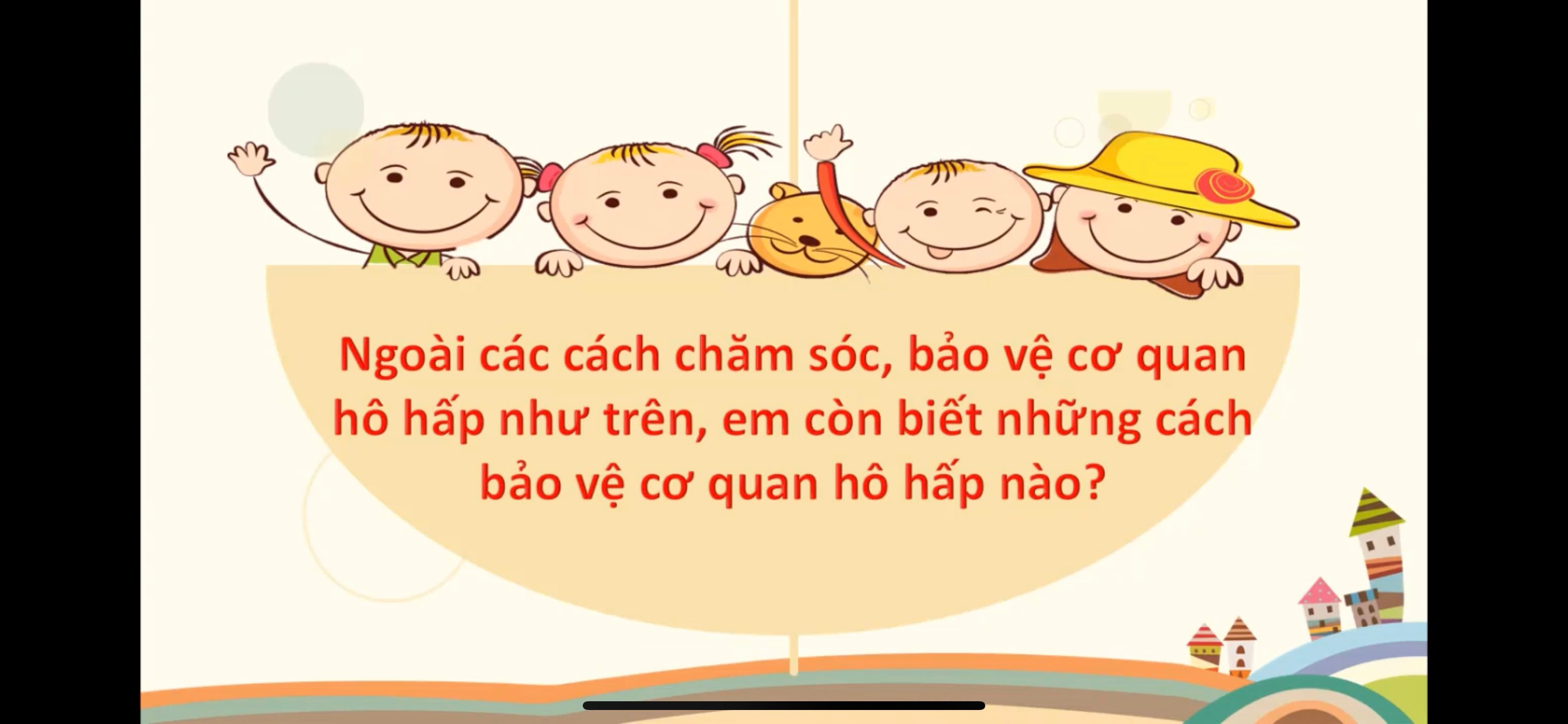 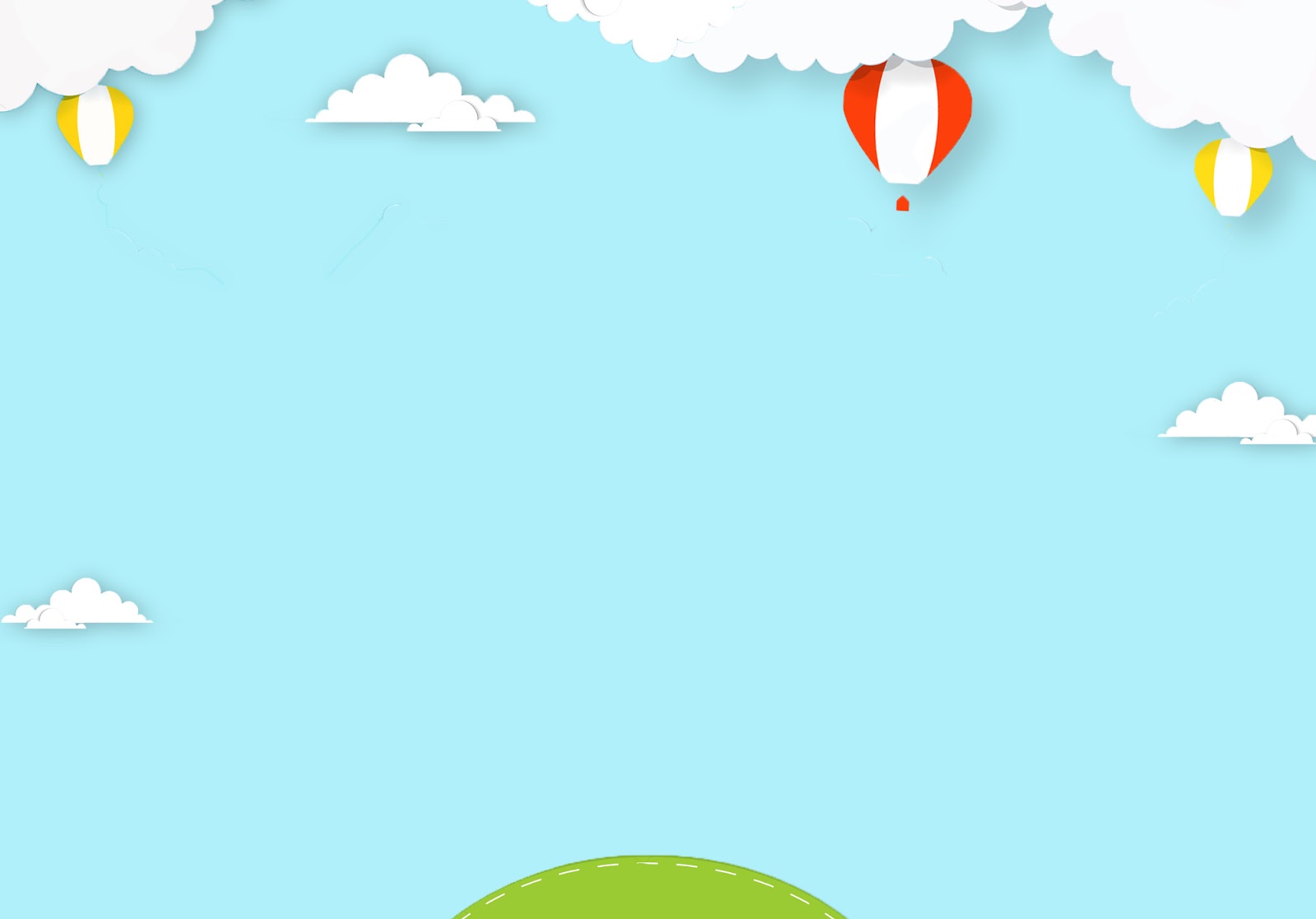 Các việc nên làm để chăm sóc, bảo vệ cơ quan hô hấp là : Mặc ấm, tập thể dục, thực hiện quy tắc 5k ,….
Các việc không nên làm để chăm sóc, bảo vệ cơ quan hô hấp là : Hít khói thuốc lá, uống nước lạnh , thò tay vào mũi, nơi ở bừa bãi, ẩm mốc,….
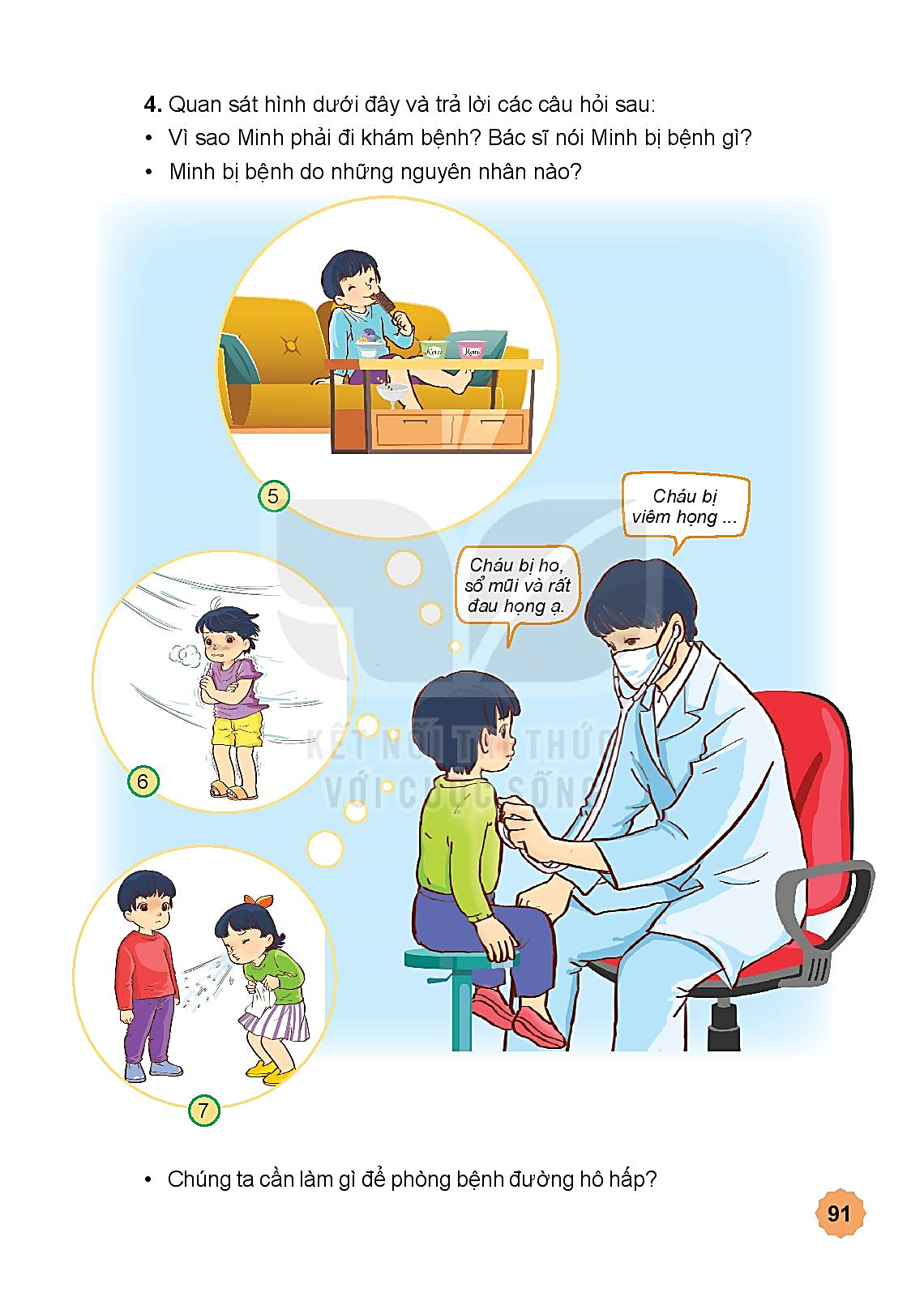 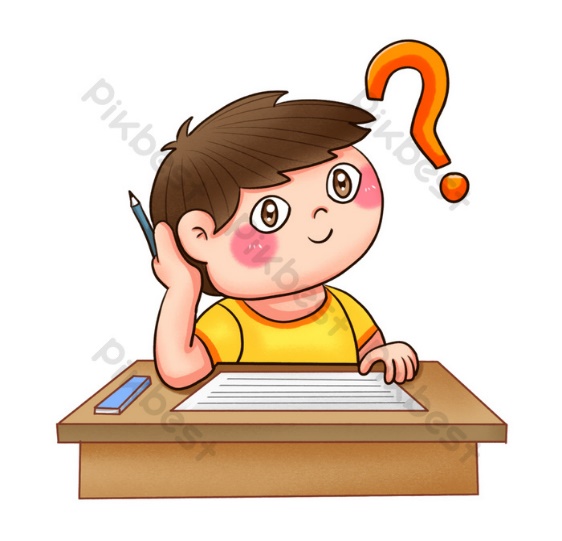 Quan sát tranh và trả lời câu hỏi
Bác sĩ nói Minh bị bệnh gì ?
Minh bị bệnh do nguyên nhân nào ?
Vì sao Minh phải đi khám bệnh ?
Cháu bị viêm họng …
Cháu bị ho, sổ mũi và rất đau họng ạ
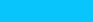 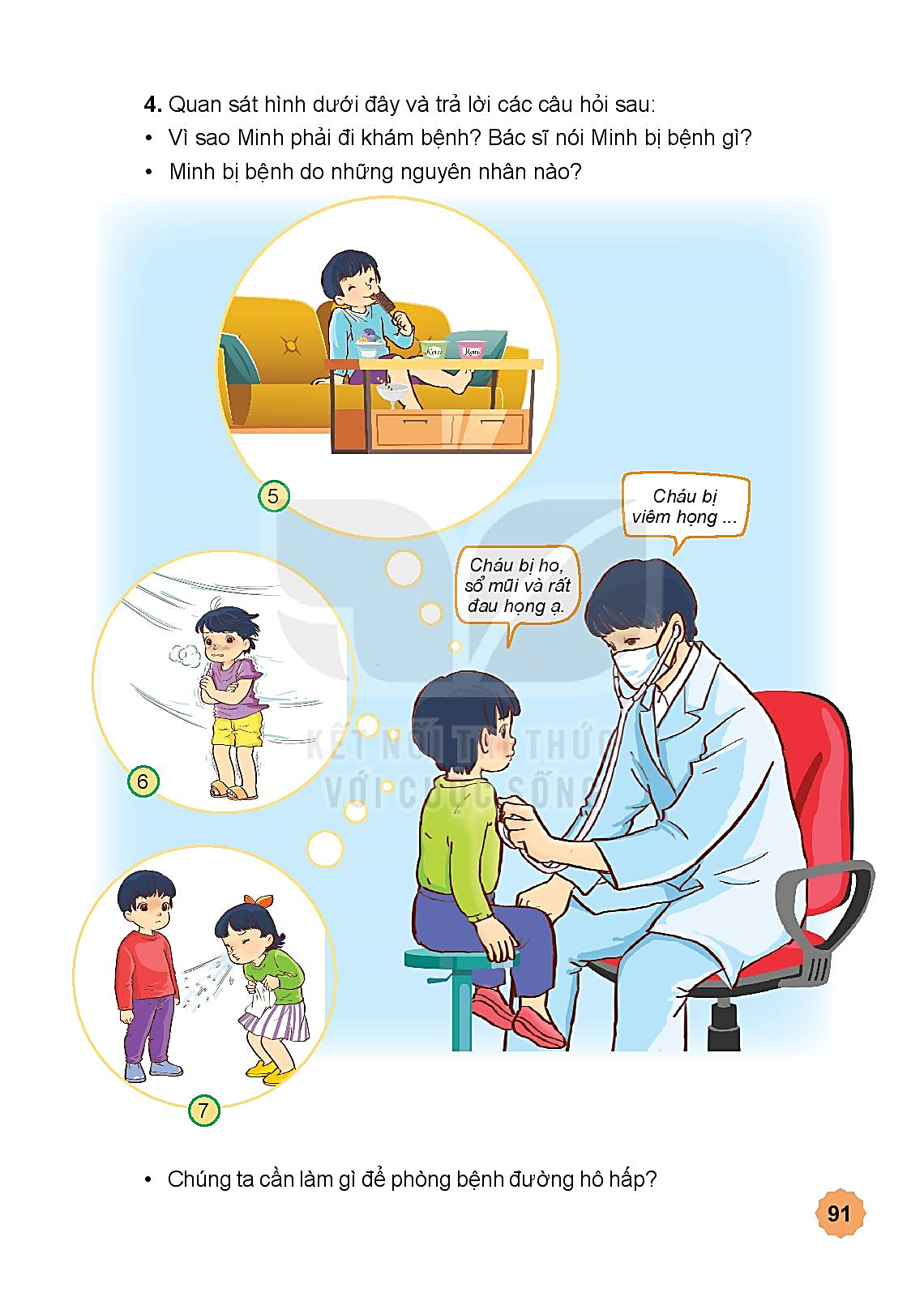 Nguyên nhân:
5
6
Cháu bị viêm họng …
Cháu bị ho, sổ mũi và rất đau họng ạ
7
Chúng ta cần làm gì để phòng đường bệnh hô hấp?
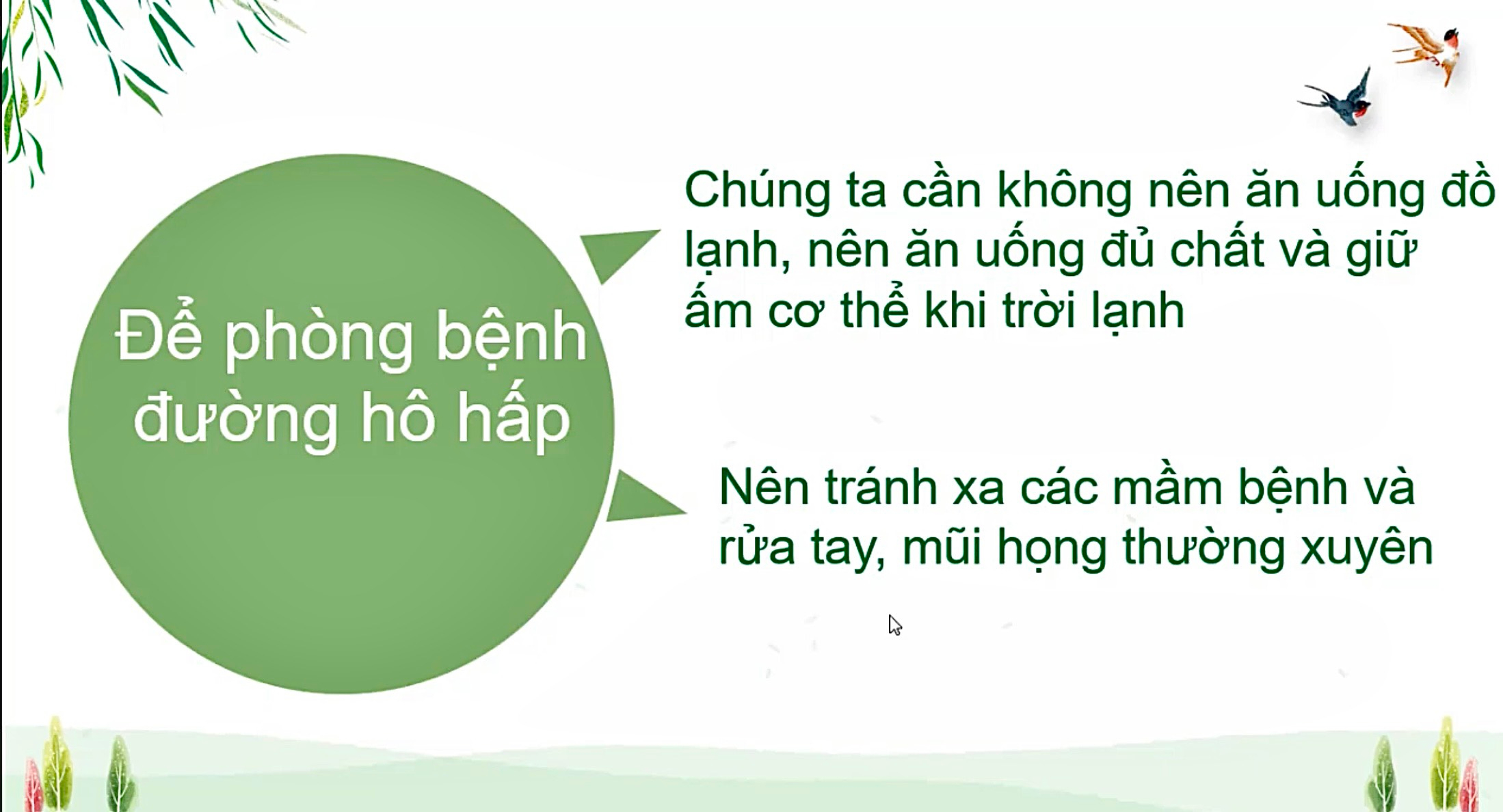 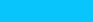 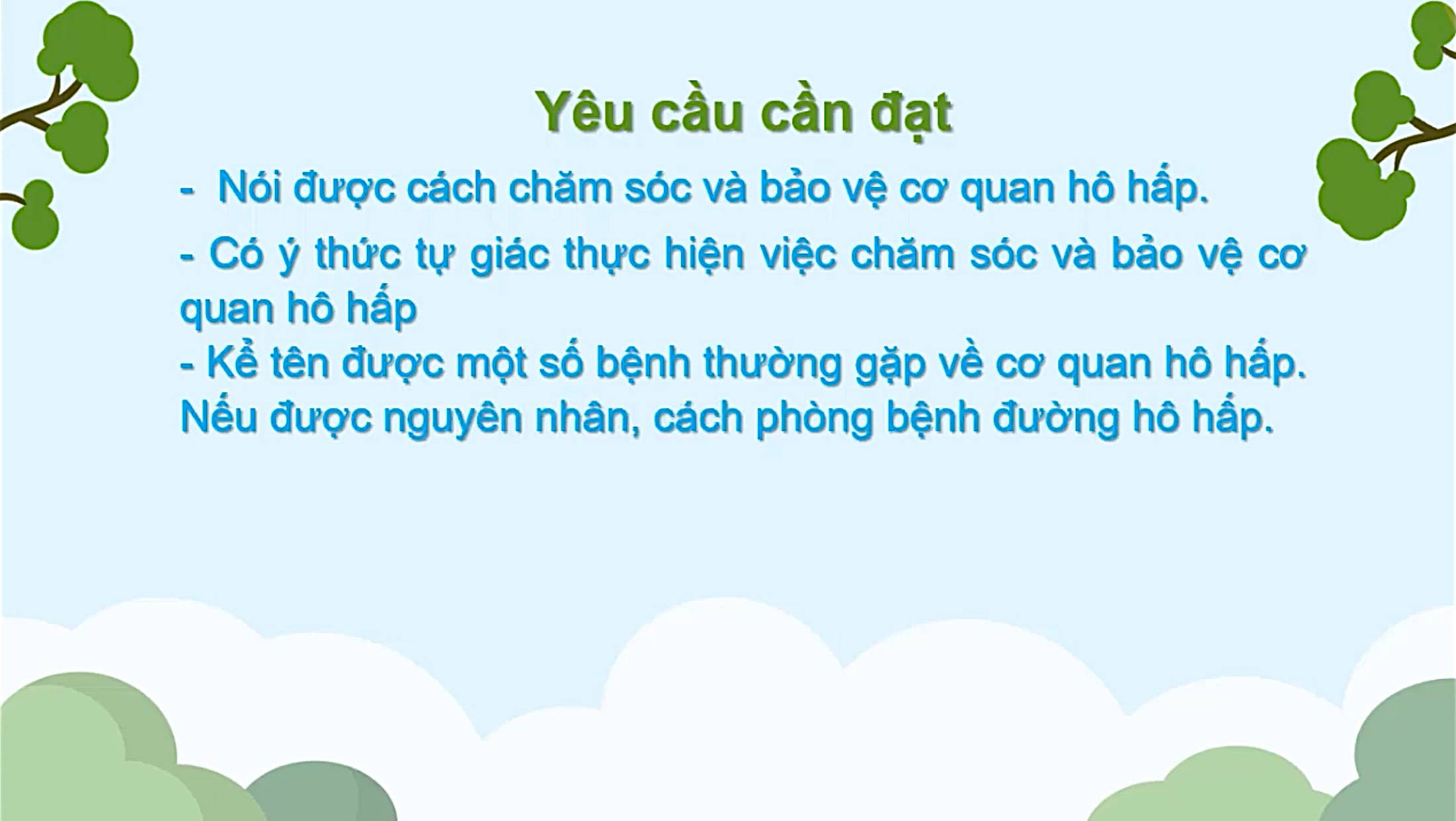 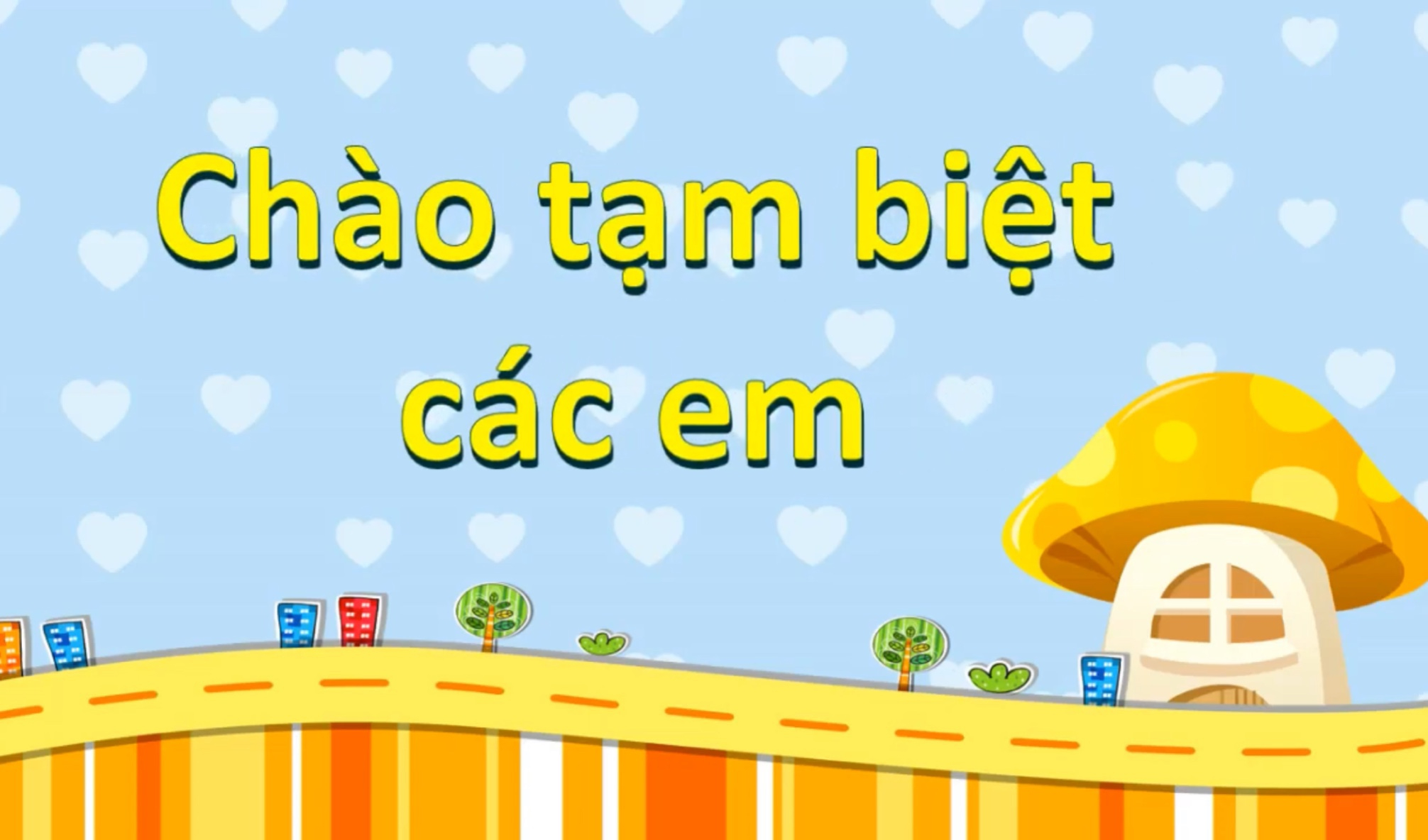